РОЛЬ  ФОНЕМАТИЧЕСКИХ ПРОЦЕССОВВ ПОДГОТОВКЕ К ОБУЧЕНИЮ ГРАМОТЕ
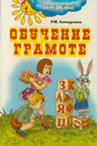 «Ясный выговор слова, чтобы каждый из звуков был слышен, и чуткое ухо в различении этих звуков — вот главные основания обучения грамоте»,- К. Д. Ушинский.
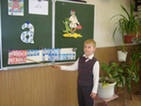 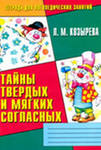 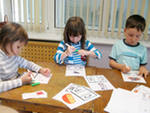 Необходимыми предпосылками для обучения грамоте  младшего школьника  являются:
-сформированное  фонематическое  восприятие;
-правильное  произношение   всех звуков родного языка;
-наличие  элементарных  навыков  звукового анализа.
Фонематические процессы включают в себя:
- фонематический слух
 - фонематическое восприятие
 - фонематические представления
фонематический слух
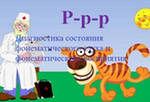 •    способность слышать есть данный звук в слове или нет;
 •    способность различать слова, в которые входят одни и те же фонемы, расположенные в разной последовательности;
 •    способность различать близко звучащие, но разные по значению слова.
ФОНЕМАТИЧЕСКОЕ ВОСПРИЯТИЕ
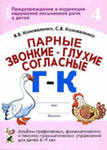 •    умение определять линейную последовательность звуков в слове;
 •    умение определять позицию звука в слове по отношению к его началу, середине или концу;
 •    осознание или подсчет количества звуков в слове.
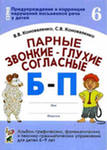 фонемный анализ
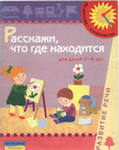 1. выяснение порядка следования фонем в слове;
 2. установление различительной функции фонем;
 3. выделение основных фонематических противопоставлений, свойственных данному языку.
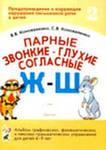 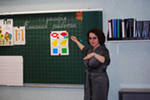 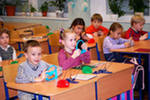 Профессор Л.С. Волкова раскрывает понятие «фонематического слуха» как «…тонкий систематизированный слух, обладающий способностью осуществлять операции различения и узнавания фонем, составляющих звуковую оболочку слова».
Что такое фонематическое восприятие?
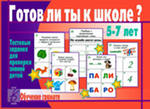 Специальные умственные действия по дифференциации фонем и установлению звуковой структуры слова
ФОНЕМАТИЧЕСКИЕ ПРЕДСТАВЛЕНИЯ
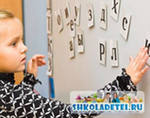 сохранившиеся в сознании образы звуковых оболочек слов, которые образовались на основе предшествовавших им ранее восприятий этих слов.
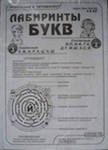 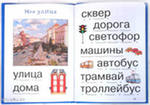 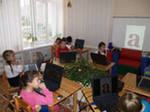 Нарушение фонематического восприятия мешает детям овладеть в нужной степени словарным запасом и грамматическим строем, тормозит развитие связной речи
СПЕЦИФИЧЕСКИЕ ОШИБКИ НА ПИСЬМЕ
1)   пропуск гласных и согласных букв (день — «днь», между — «межу»);
2)  перестановка  букв,  лишние  буквы (лужа — «нулжа»);
3)  пропуск слогов, лишние слоги (дорожке — «дожке», тишина — «тишинына»);
4)  замена гласных в ударном положении (задача — «задоча»);
5)   замена      йотированных      гласных (идёт — «идют», посёлок — «посялок»);
6)  замена согласных:
•  свистящих — шипящих (золотистый — «жолотистый»);
•  парных по звонкости — глухости (картофель — «картовель»);
• сонорных (ржи — «лжи», мебель — «небель»);
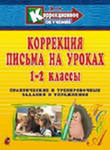 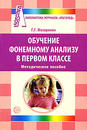 •   аффрикатов  (птицы  —  «птичы», цветы — «чветы»);
7)   обозначение твердости — мягкости согласных на письме гласными (кругом — «крюгом», люди — «луди»);
8)   обозначение мягкости при помощи ь (васильки — «василки», большие — «бол-шие»);
9)   недописывание   слов    (мышка   — «мышк»);
10)  замена слов, искажение слов (мишка — «книжка», лепечут — «требпечут»);
11)  раздельное   и   слитное   написание слов, предлогов (по лицу — «полицу», столбом — «с толбом»).
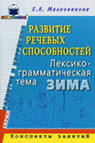 СПЕЦИФИЧЕСКИЕ ОШИБКИ ПРИ ЧТЕНИИ
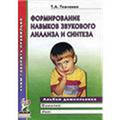 1) пропуск букв, слогов, предлогов;
2) замена и перестановка букв, слогов;
3)   «застревание» на какой-либо букве, слоге, слове;
4) недочитывание окончаний слов;
5) искажение слов;
6) добавление лишних букв, слогов и даже слов;
7) «угадывание» слов.
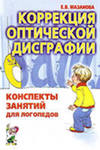 Развитие фонематических процессовна логопедических занятиях
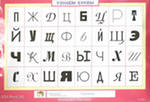 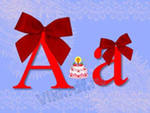 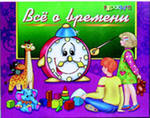 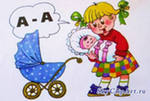 Формирование фонематическоговосприятия
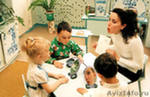 I этап – узнавание неречевых звуков;
II этап – различение высоты, силы, тембра голоса на материале одинаковых звуков, слов, фраз;
III этап – различение слов, близких по своему звуковому составу;
IV этап – дифференциация слогов;
V этап – дифференциация фонем;
VI этап – развитие навыков элементарного звукового анализа.
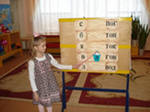 Формирование звукового анализа и синтеза
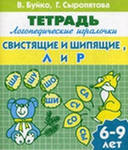 1. Формирование понятий и овладение терминами, их обозначающими: слово, предложение, слог, звук, согласный и гласный, глухой и звонкий, твёрдый и мягкий звуки.
2. Формирование представления о линейной последовательности звуков в слове и о количестве звуков в слове.
3. На основании уточнённых произносительных навыков артикуляции гласных звуков [у], [а], [и] отрабатывается наиболее лёгкая форма анализа – выделение первого гласного звука из начала слова.
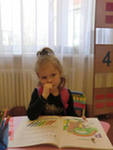 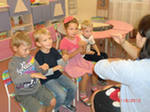 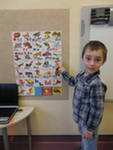 4. Формирование умения делить слова на слоги. Используя зрительную опору – схему, где длинной чертой обозначается слово, короткой – слог; формирование умения делать слоговой анализ слова.
5. Анализ и синтез обратного слога типа [ап].
6.Уточнение артикуляции согласных звуков. Выделение последнего согласного в слове типа суп.
7. Выделение начальных согласных в словах типа сок.
8. Выделение ударных гласных из положения после согласных в словах типа сом.
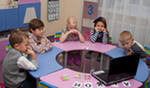 9. Анализ и синтез прямого слога типа [са].
10. Полный звукослоговой анализ и синтез односложных слов из 3 звуков типа «сом» и двухсложных типа «зубы» с опорой на схемы, где обозначаются и слоги, и звуки.
11. Полный звукослоговой анализ и синтез слов со стечениями согласных в составе односложных слов типа стол, стул, двухсложных с закрытым слогом типа кошка, трёхсложных типа панама, произношение которых не расходится с написанием.
12. Преобразование слов путём замены отдельных звуков: сок – сук.
13. Знакомство с буквами, объединение букв в слоги и слова.
14. Полный слого-звукобуквенный анализ слов. Чтение, письмо
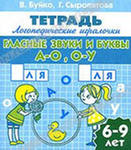 Литература по теме
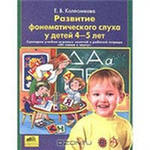 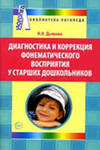 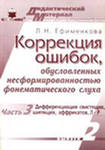 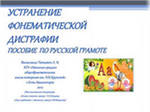 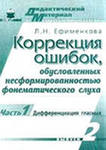 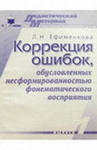 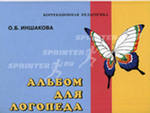 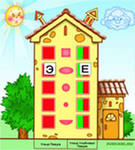 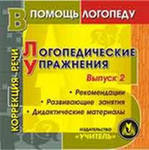 СПАСИБО ЗА ВНИМАНИЕ!
ПРЕЗЕНТАЦИЮ ПОДГОТОВИЛА
УЧИТЕЛЬ-ЛОГОПЕД  МБОУ СОШ №1
СТУДЕНЦОВА ЕЛЕНА НИКОЛАЕВНА